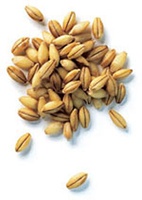 Это зерно – пшеница
Это -  зерно пшеницы
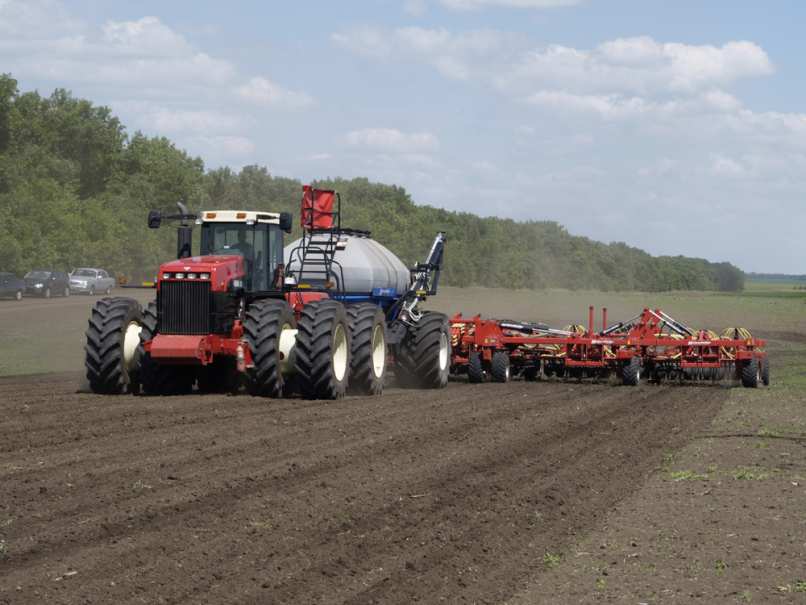 Весной специальным трактором пашут землю и сеют пшеницу в землю.
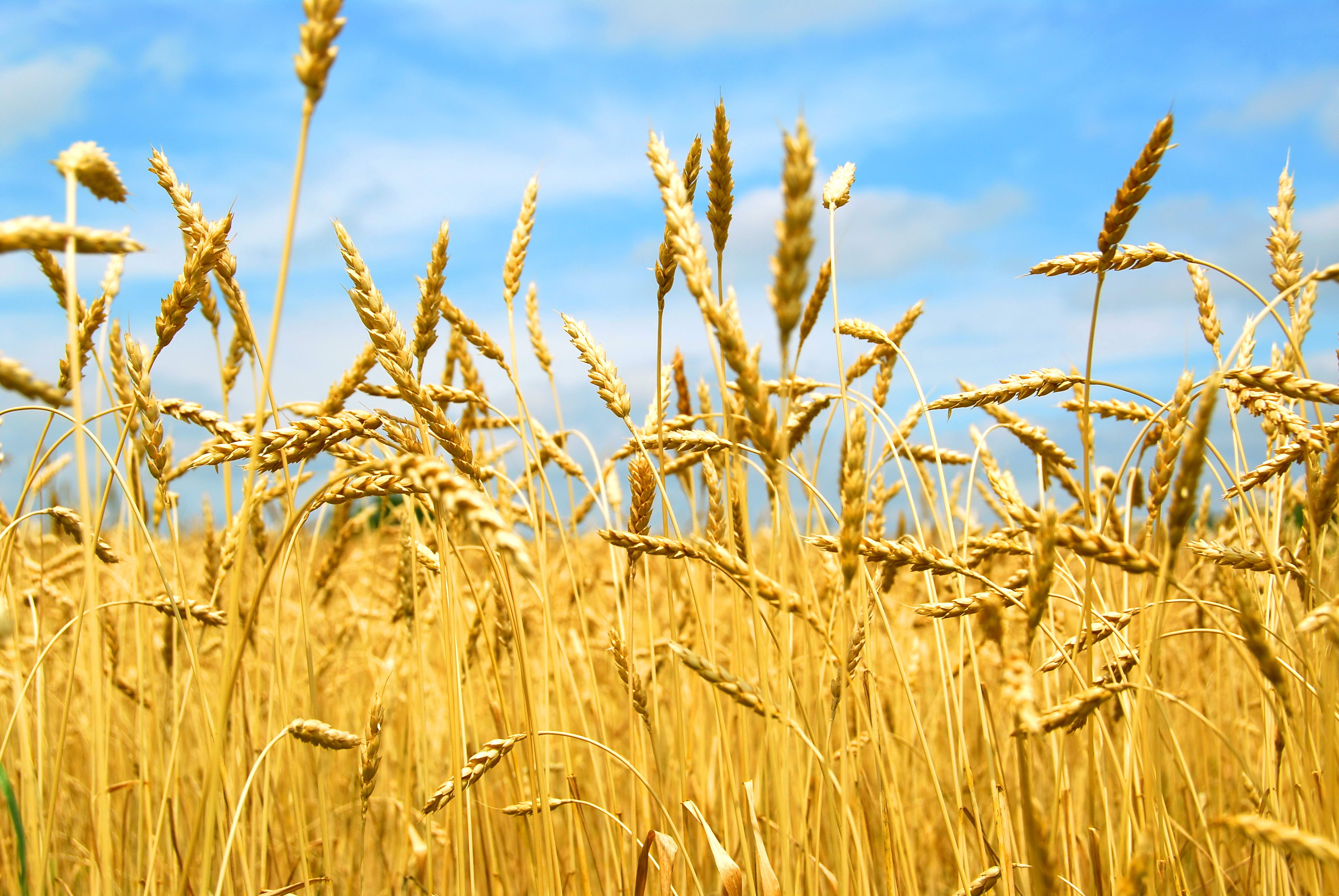 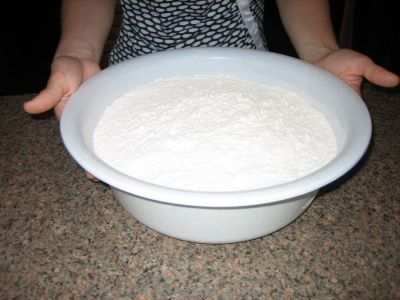 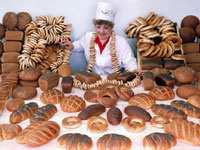